紅綠燈—基本
專案說明
本專案是利用紅、黃、綠三色LED來模擬十字路口的紅綠燈交通號誌運作的情形。
模擬十字路口紅綠燈，綠燈亮10秒、黃燈亮3秒、紅燈亮10秒。
2
連接方式
連接方式
965－
4
程式
程式碼
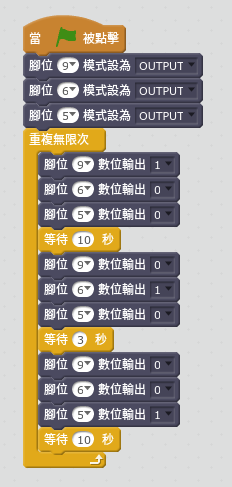 設定數位腳位為OUTPUT（輸出）
重覆執行LED亮滅的控制。
綠燈亮10秒、黃燈亮3秒、紅燈亮10秒。
6